ПРОЕКТ
по познавательно – исследовательскому развитию
детей   старшего дошкольного   возраста 
                 «Почему вода- волшебница?»









Выполнили: 
Дворникова М.В.
Никитина Л.Ю.
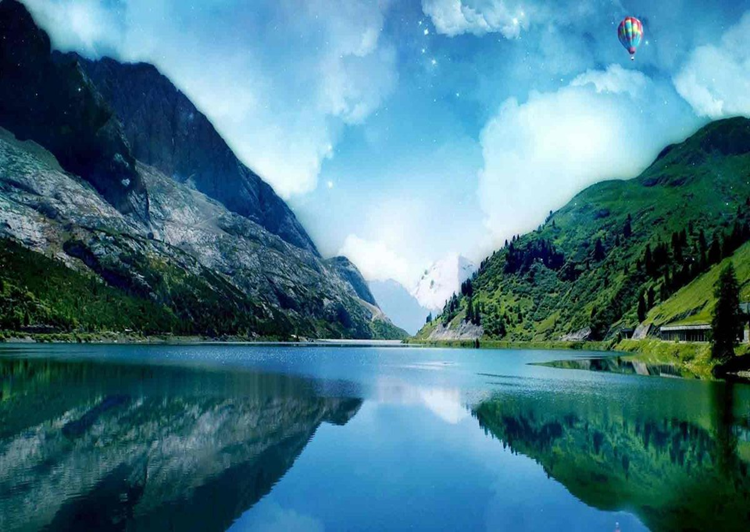 Как сосулька,  замерзает, В дом туманом заползает, На плите у нас кипит, Паром чайника шипит,  Растворяет сахар в чае  Мы её не замечаем
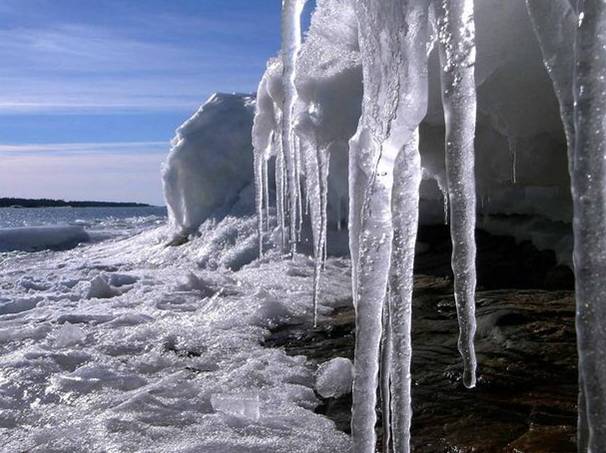 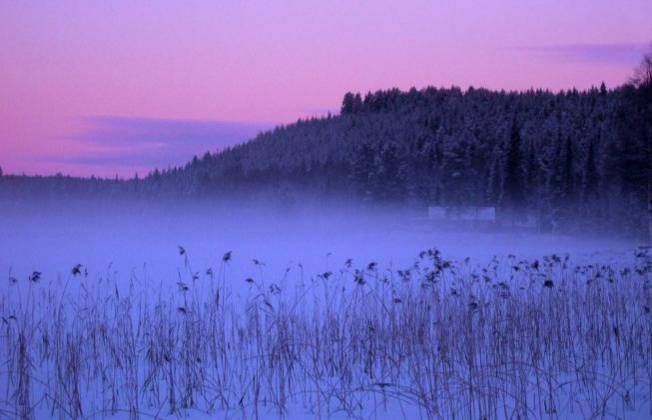 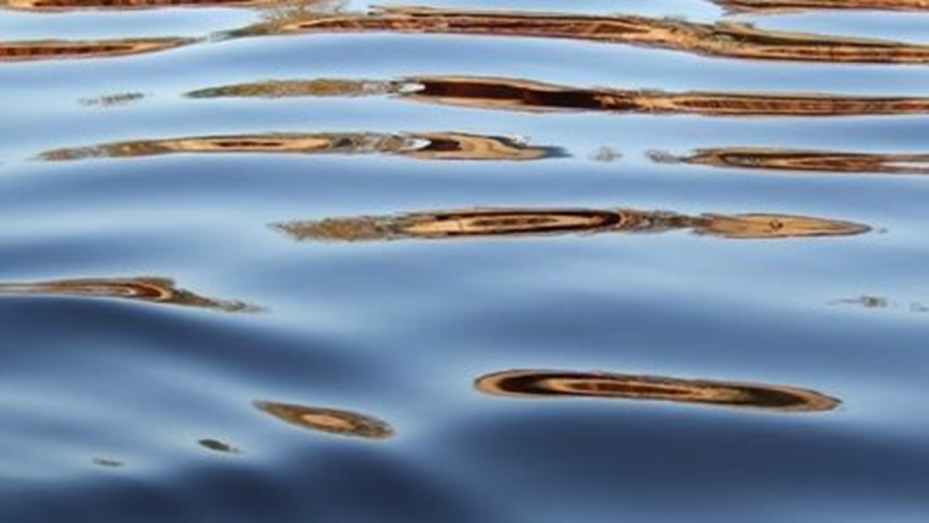 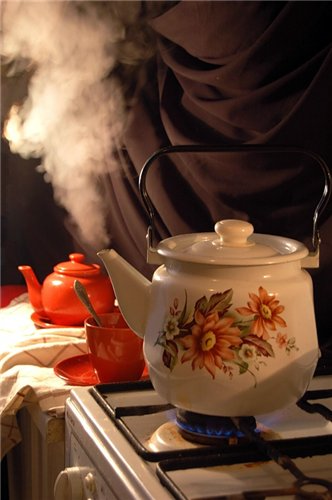 Актуальность проекта:

   Современные дети живут в эпоху информатизации и компьютеризации. В условиях быстро меняющейся жизни от человека требуется не только владение знаниями, но и в первую очередь умение добывать эти знания самому, оперировать ими, мыслить самостоятельно, творчески.
Все исследователи экспериментирования выделяют основную особенность познавательной деятельности детей: ребенок познает объект в ходе практической деятельности с ним, осуществляемые ребенком практические действия выполняют познавательную, ориентировочно-исследовательскую функцию, создавая условия, в которых раскрывается содержание данного объекта. Экспериментирование пронизывает все сферы детской деятельности. Ребенок-дошкольник сам по себе является исследователем, проявляя живой интерес к различного рода исследовательской деятельности – к экспериментированию. Опыты помогают развивать мышление, логику, творчество ребенка, позволяют наглядно показать связи между живым и неживым в природе.
Цель проекта
 Развитие у детей познавательной  активности, любознательности, стремление к самостоятельному познанию.
 Развитие словаря.
Ознакомление детей с явлениями и  объектами окружающего мира.
Углубление представлений детей о живой и неживой природе
Задачи проекта:
 Формировать у детей способность видеть многообразие мира в системе взаимосвязей.
Сочетать показ предмета с активным действием  ребенка, его обследованию (ощупывание, восприятие на вкус, запах и т. д.).
Формировать умение детей сопоставлять факты и выводы рассуждений.
Использовать опыт практической деятельности с игровой деятельностью.
 Развивать у детей мыслительные, моделирующие и преобразующие действия.
Планируемые результаты.
 
       •	Воспитание у детей бережного отношения к объектам окружающего мира, умения видеть красоту окружающего мира.
      •	Формирование представлений о некоторых природных объектах, явлениях, закономерностях; привитие навыков экологически грамотного поведения в природе и в быту.
      •	Умения прогнозировать свои действия по отношению к окружающей среде; желания предпринимать определенные действия по ее сохранению и улучшению.
      •	Обогащение словаря, развитие наблюдательности, любознательности, интереса к познавательной деятельности.
     •	Ребенок может ставить проблему, находить пути решения, планировать, самостоятельно работать с информацией, быть ответственным партнером, уважать мнение собеседника.
     •	Появление стимула для работы и познания с удовольствием, с желанием; формирование у детей опытно – исследовательских навыков.
Структура проведения  экспериментирования. -- Постановка, формулирование проблемы.-- Выдвижение предположений, отбор способов проверки, выдвинутых деталей.-- Проверка гипотез.-- Подведение итогов, вывод.-- Фиксация результатов.-- Вопросы детей.
Достоинства метода экспериментирования:

     Дети получают реальные представления о различных сторонах изучаемого объекта, о его взаимоотношениях с другими объектами и со средой обитания.
     Идет обогащение памяти ребенка, активизируются его мыслительные процессы, так как постоянно возникает необходимость совершать операции анализа и синтеза, сравнения и классификации.
     Развивается речь ребенка, так как ему необходимо давать отчет об увиденном, формулировать обнаруженные закономерности и выводы.
     Происходит накопление фонда умственных приемов и операций, которые рассматриваются как умственные умения.
     Детское экспериментирование важно и для формирование самостоятельности, целеполагания, способности преобразовывать какие – либо предметы и явления для достижения определенного результата.
В нашей группе центр эксперементирования оснащён::  --  Приборы-помощники: лупы,  песочные часы, компас, магниты.  --  Разнообразные сосуды из различных материалов: пластмасса, стекло, металл.  --  Природный материал: мелкие камни, песок,  ракушки, шишки, перья, мох, пух, листья, семена и др.  --  Технические материалы: скрепки, болты, гвозди и др.  --  Разные виды бумаги: цветная, картон, наждачная, копировальная, гофрированная.  --  Красители: гуашь, акварельные краски, природные и пищевые красители.
  --  Медицинские приборы и материалы: пипетки, деревянные палочки, шприцы (без игл), мерные ложки, йод, зеленка, вата, марлевые салфетки.
 --  Прочие, разнообразные по назначению качествам и свойствам, материалы: зеркала, воздушные шарики, мука, соль, сахар, крупы, пенопласт, полиэтиленовая пленка, пуговицы, поролон, фольга, парафиновые свечи
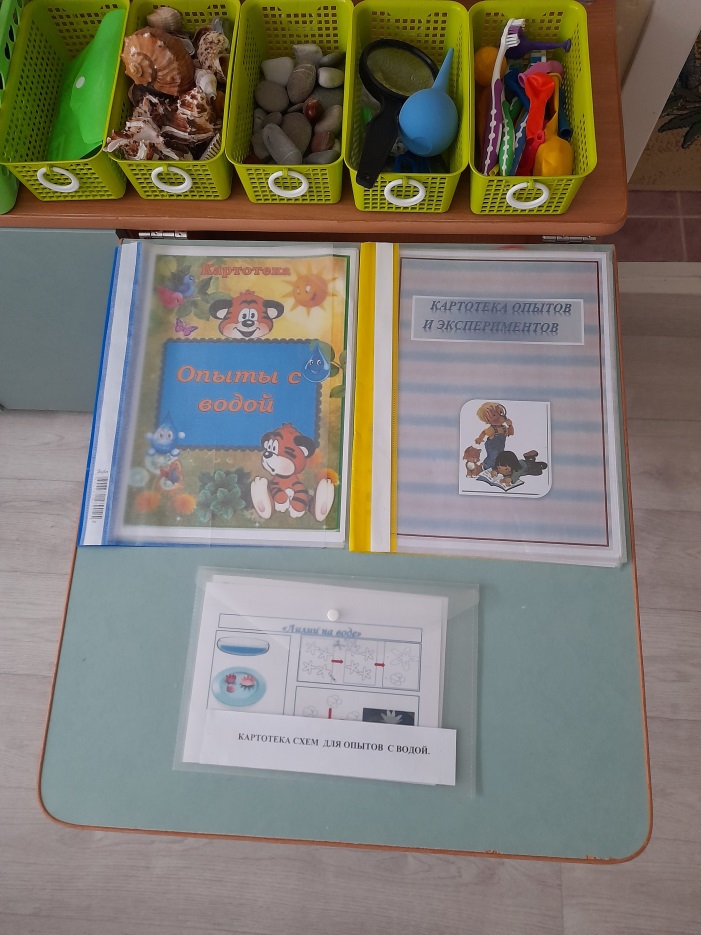 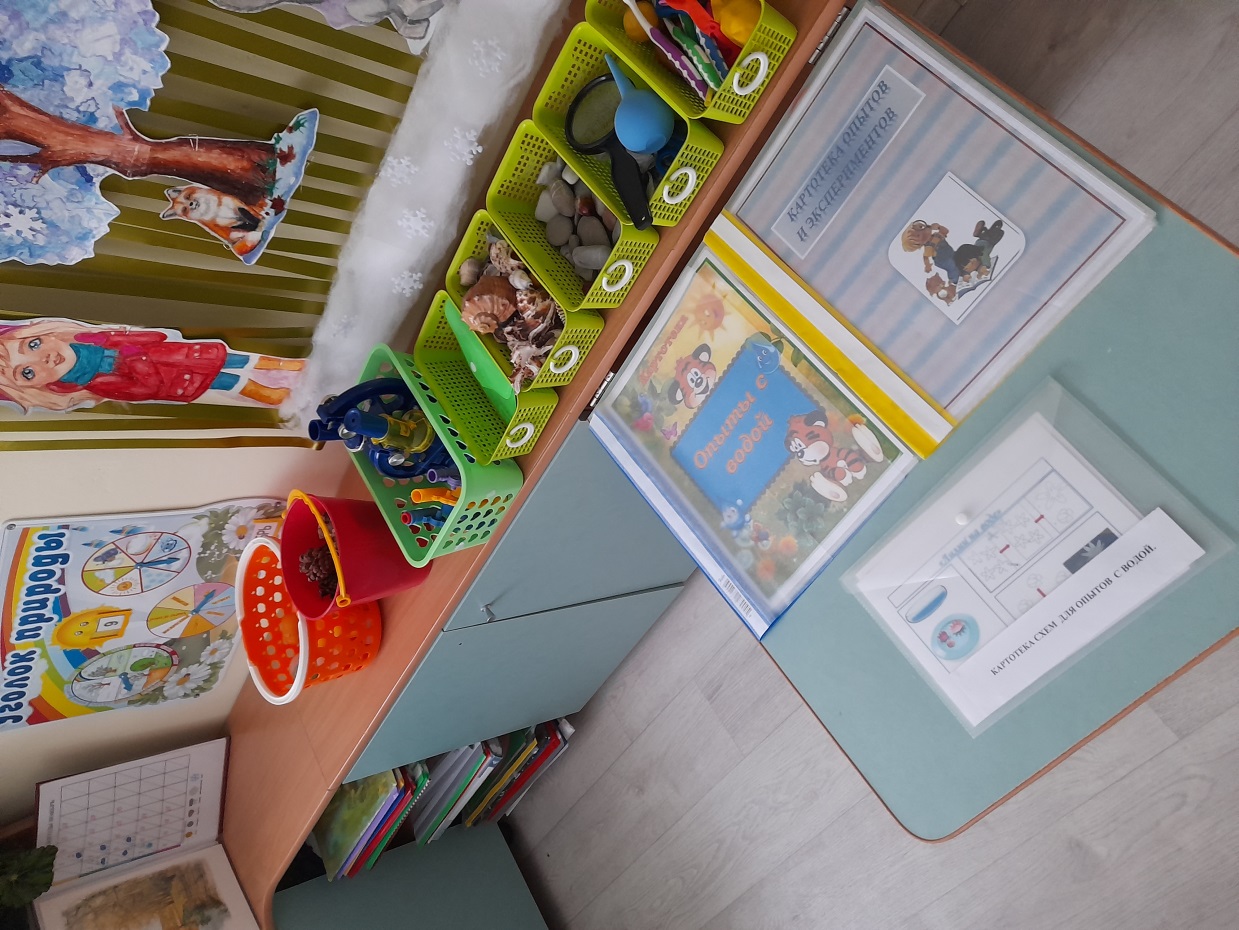 Опыты с водой и магнитом.  Опыт: «Как влияет расстояние на магнит?». Вывод: Магнит действует на железные предметы на расстояние. Это расстояние называется - "магнитное поле«
 Опыт: «Как влияет вода на свойства магнита?». Вывод: железные предметы намагнитились и притянулись к магниту сквозь препятствие.
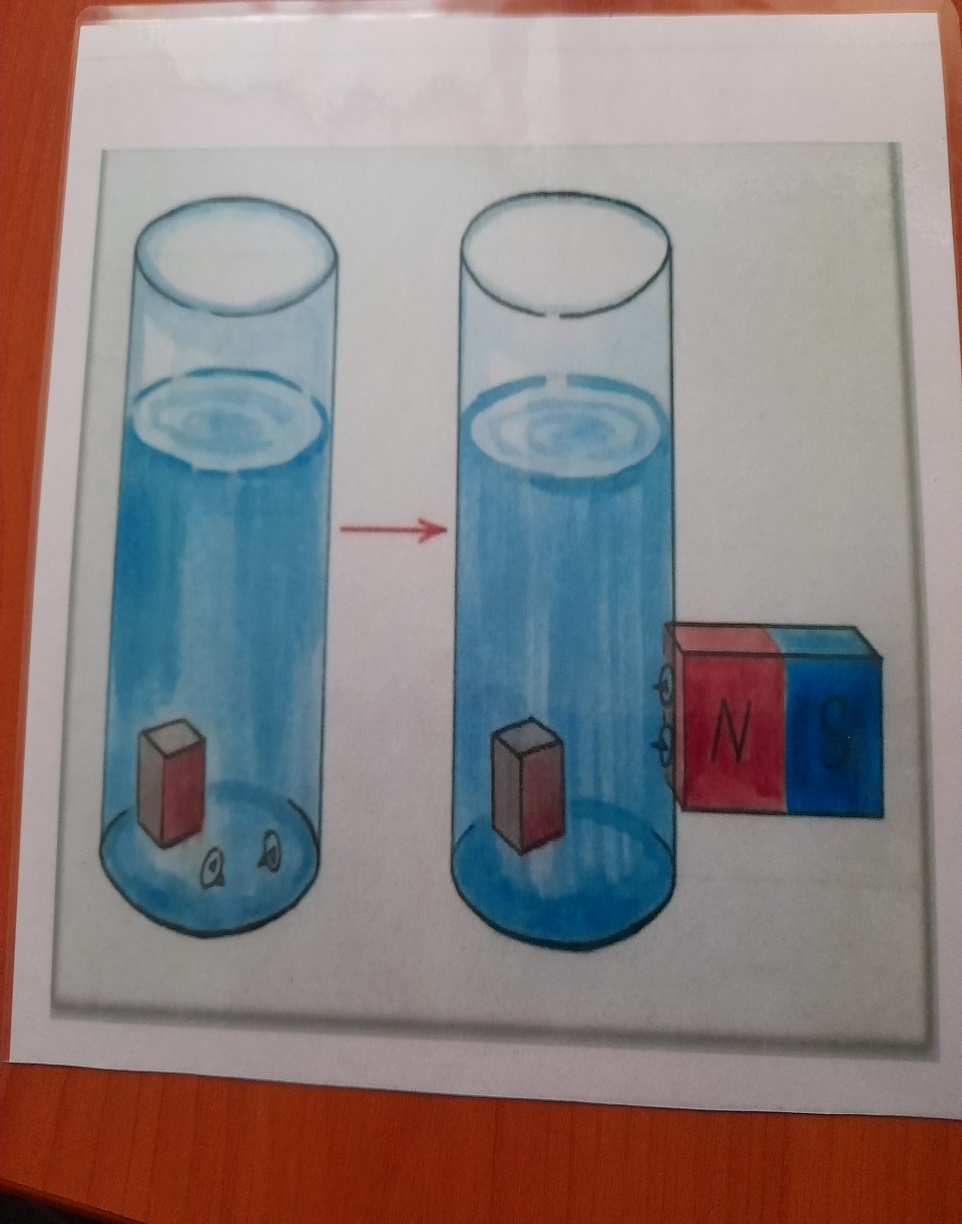 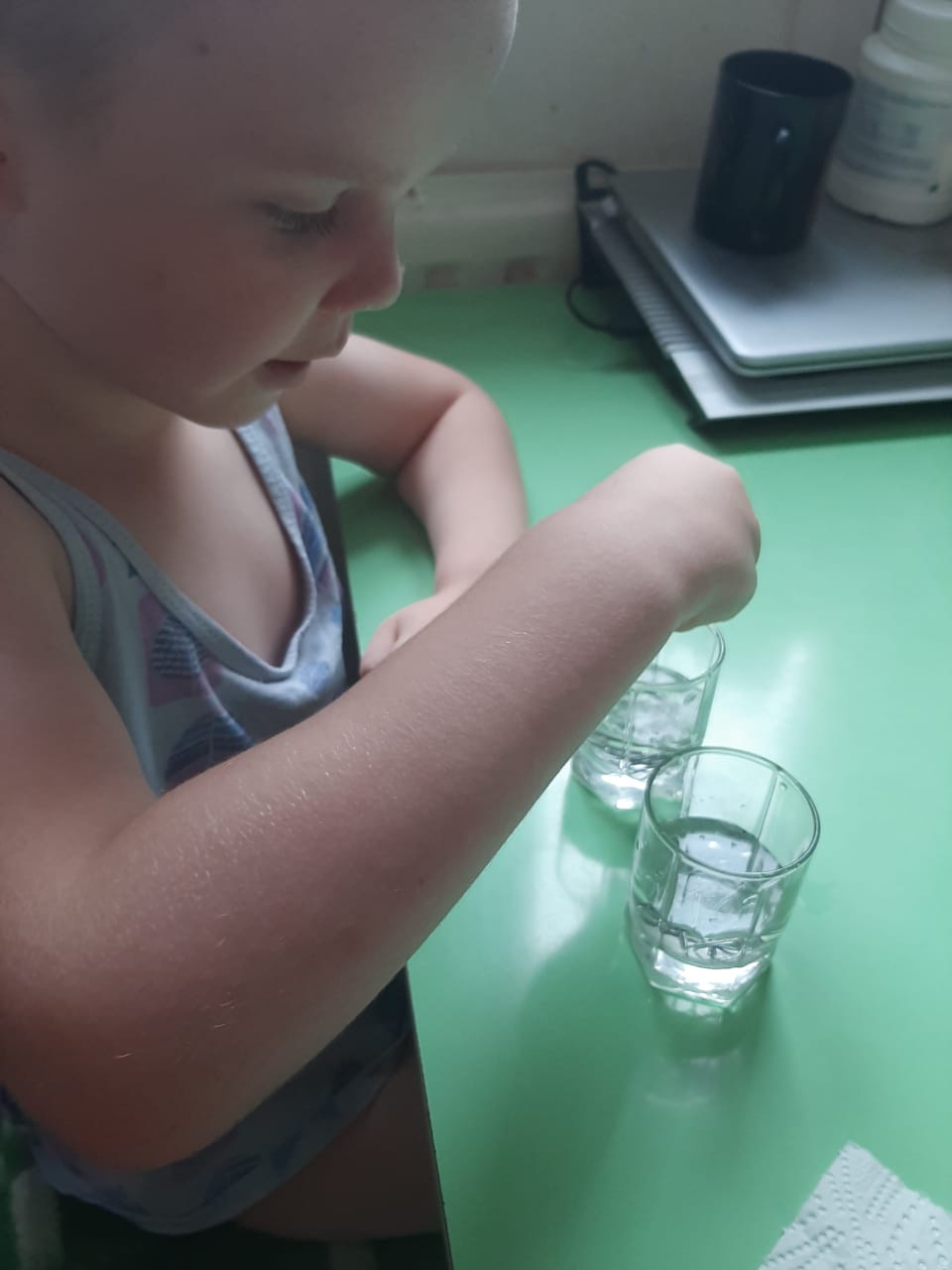 Взаимодействие с родителями. Опыт «Лилии на воде»
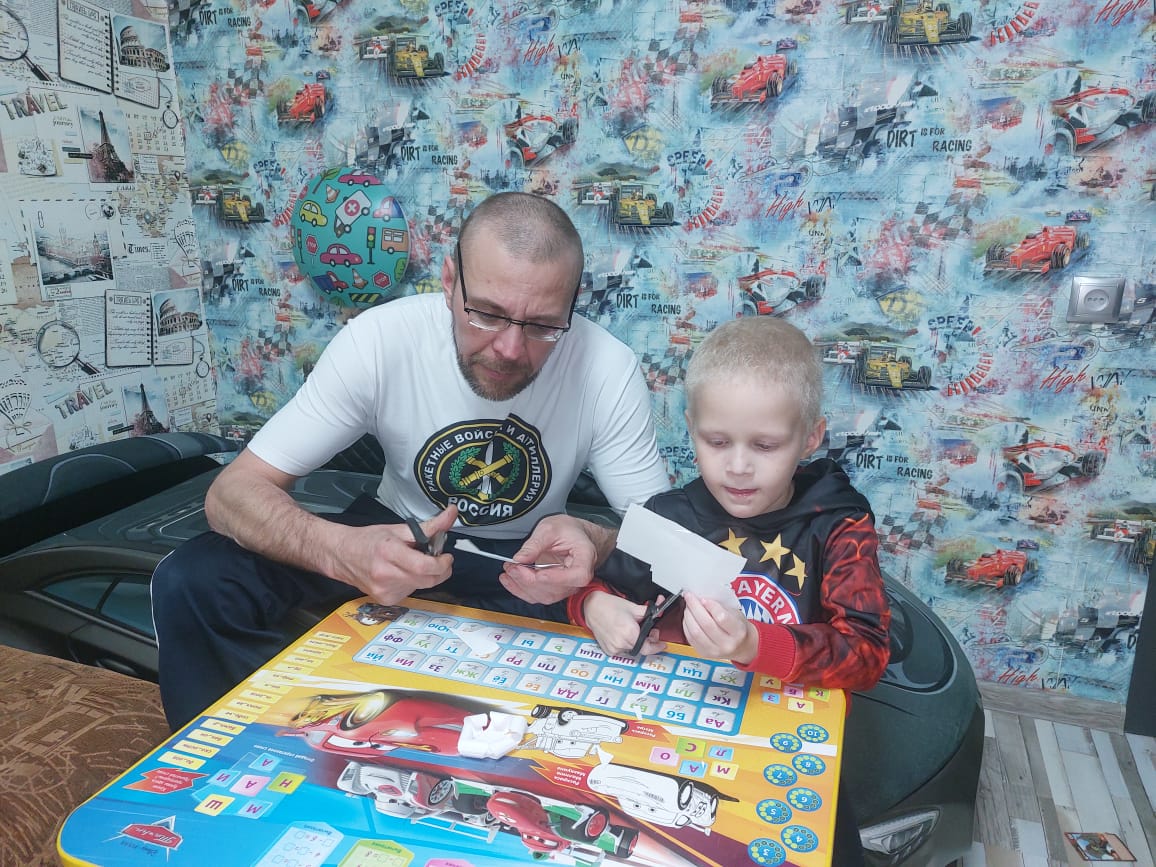 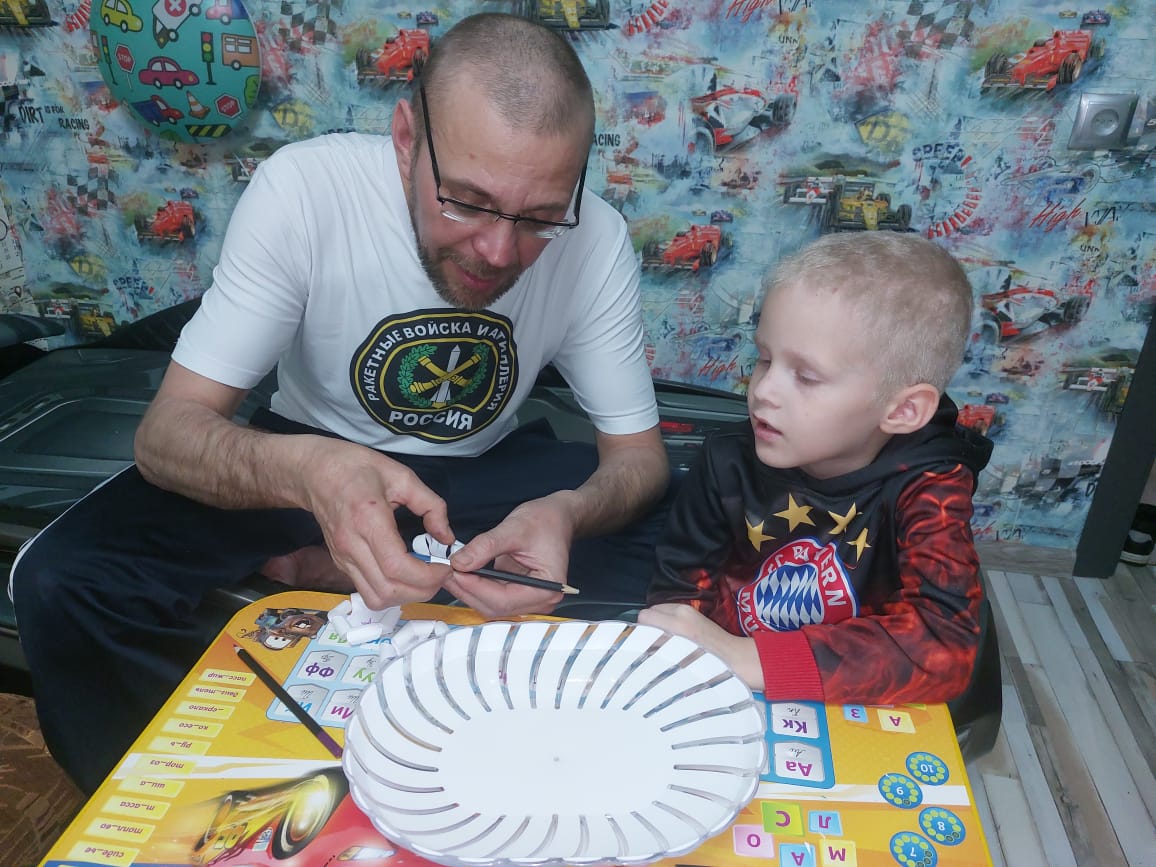 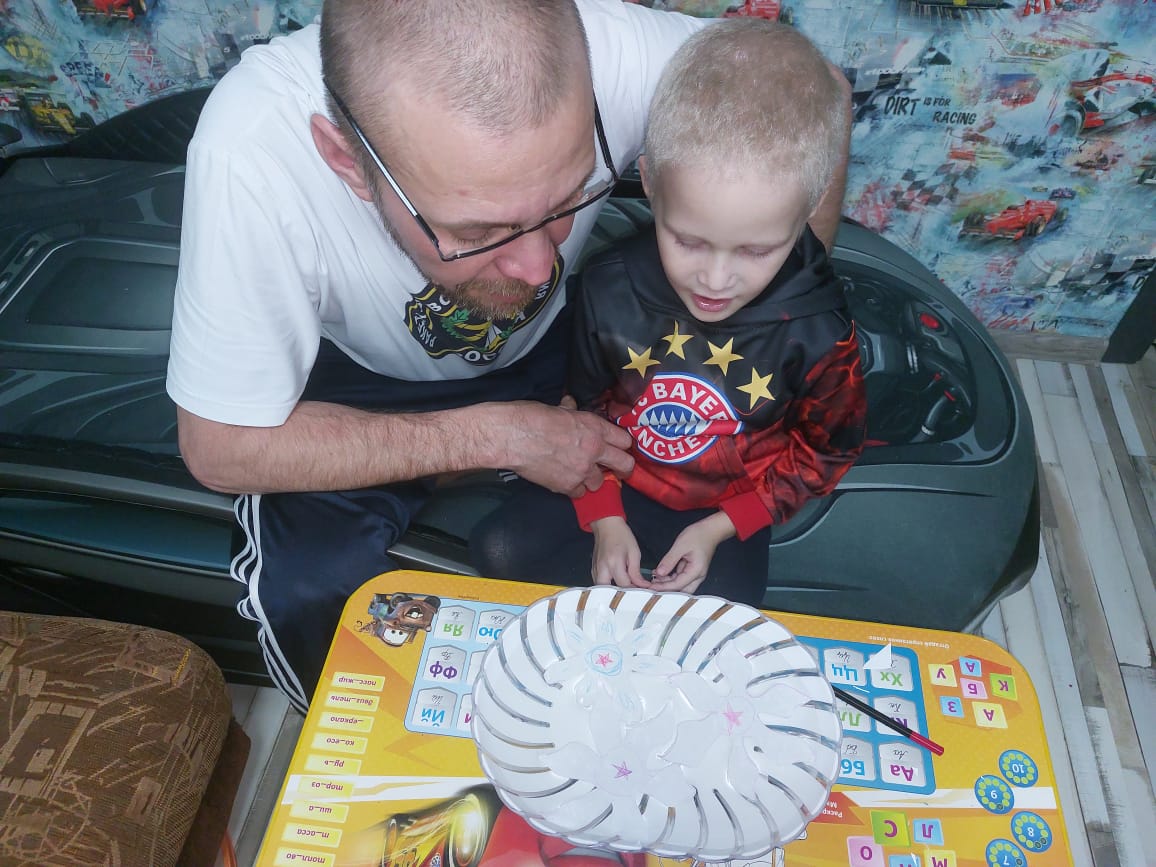 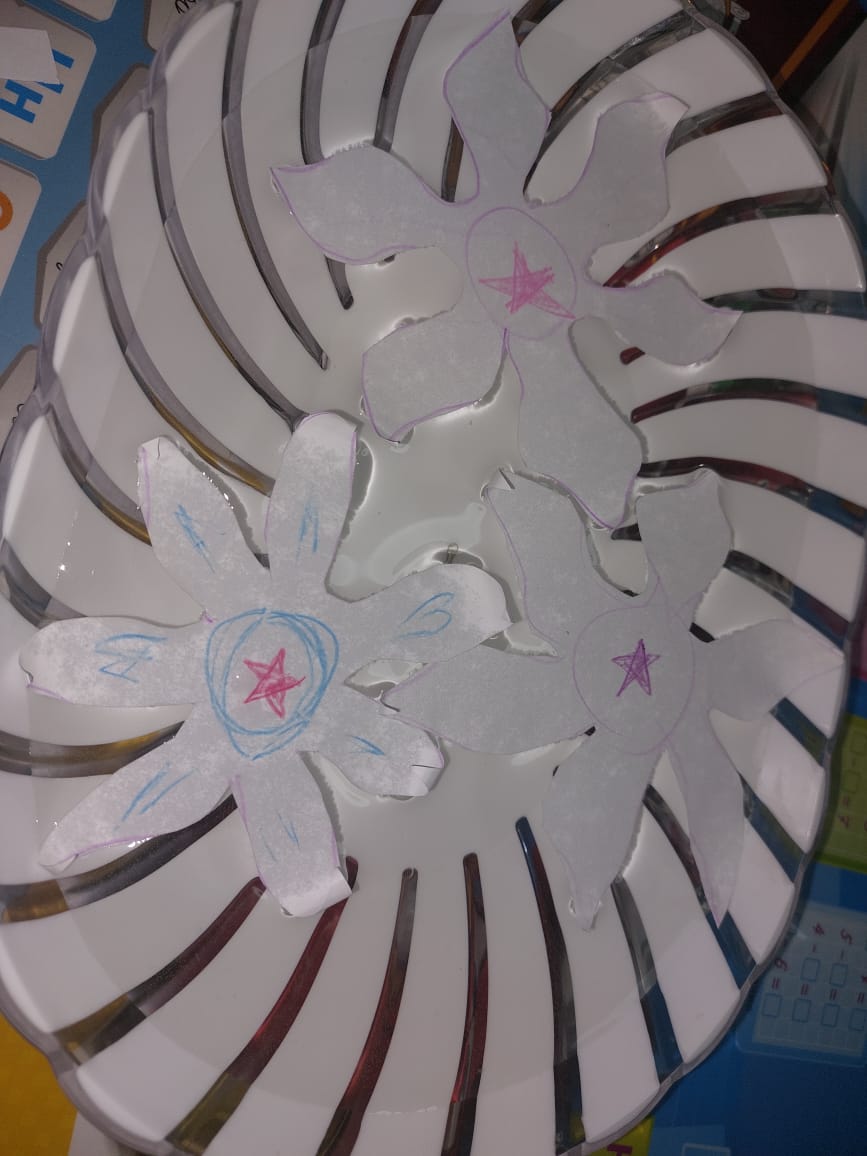 Взаимодействие с воспитанниками. «Водное чудо» (рисование на воде в технике Эбру).
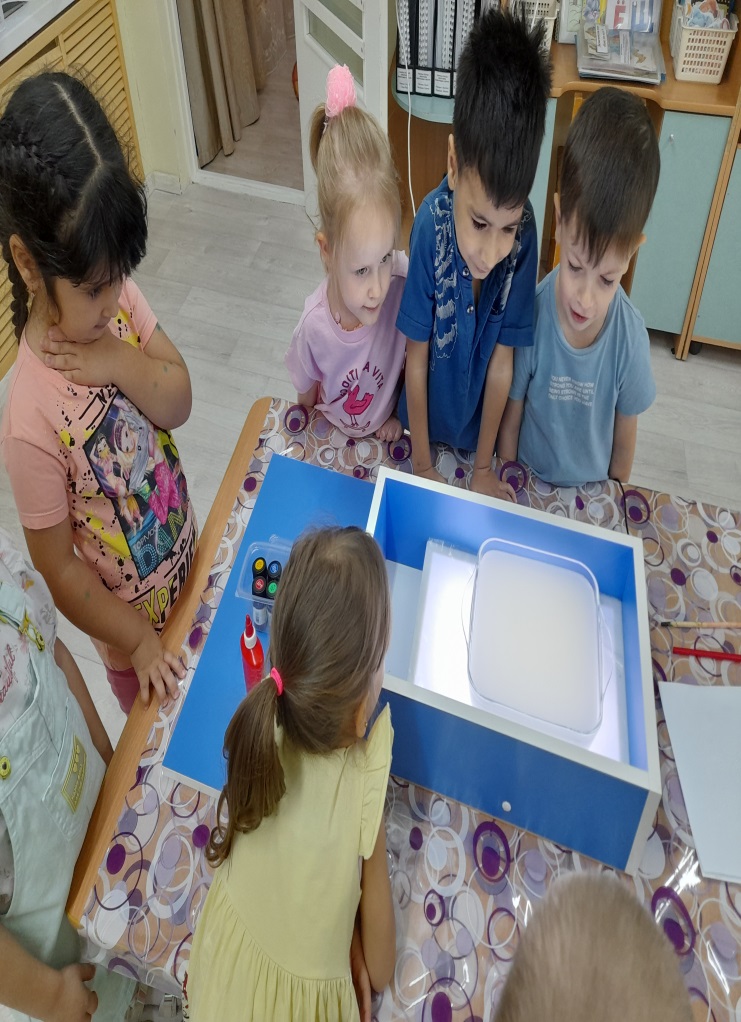 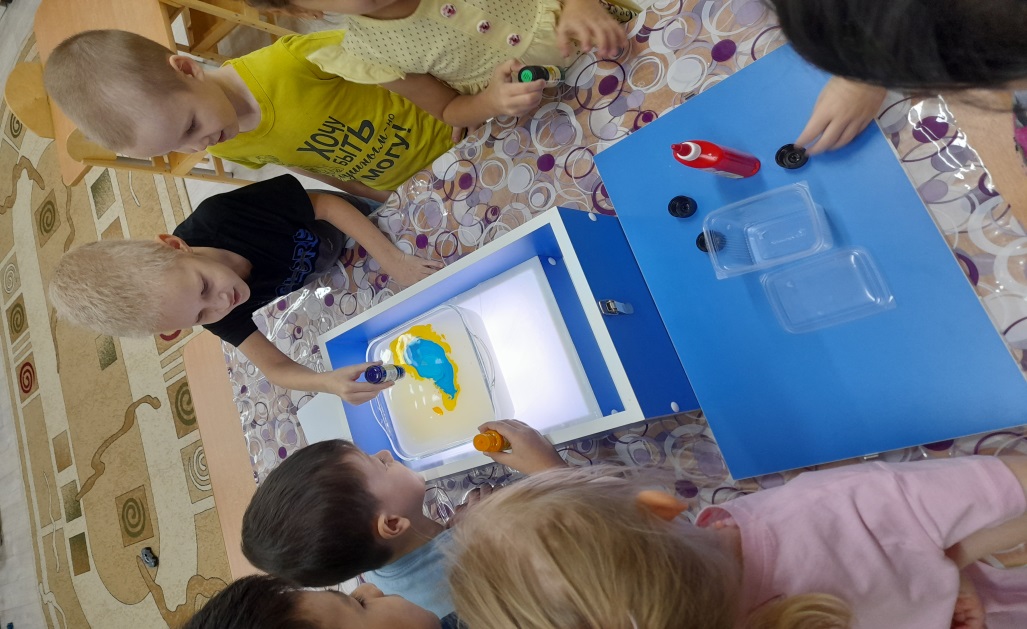 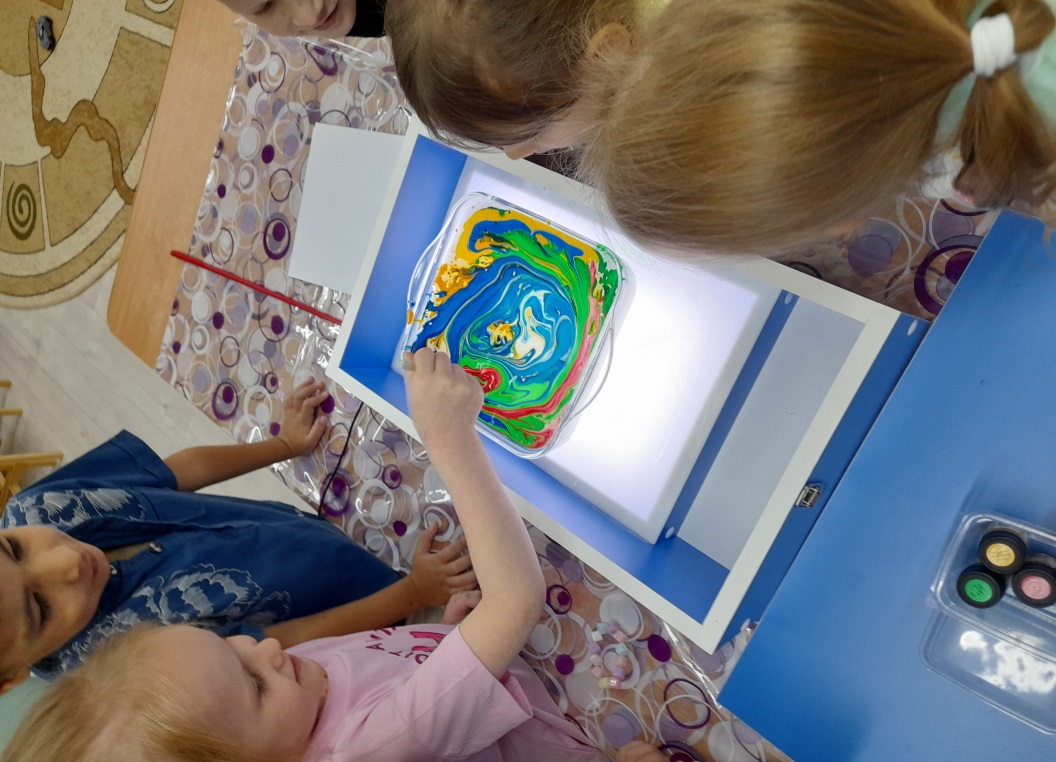 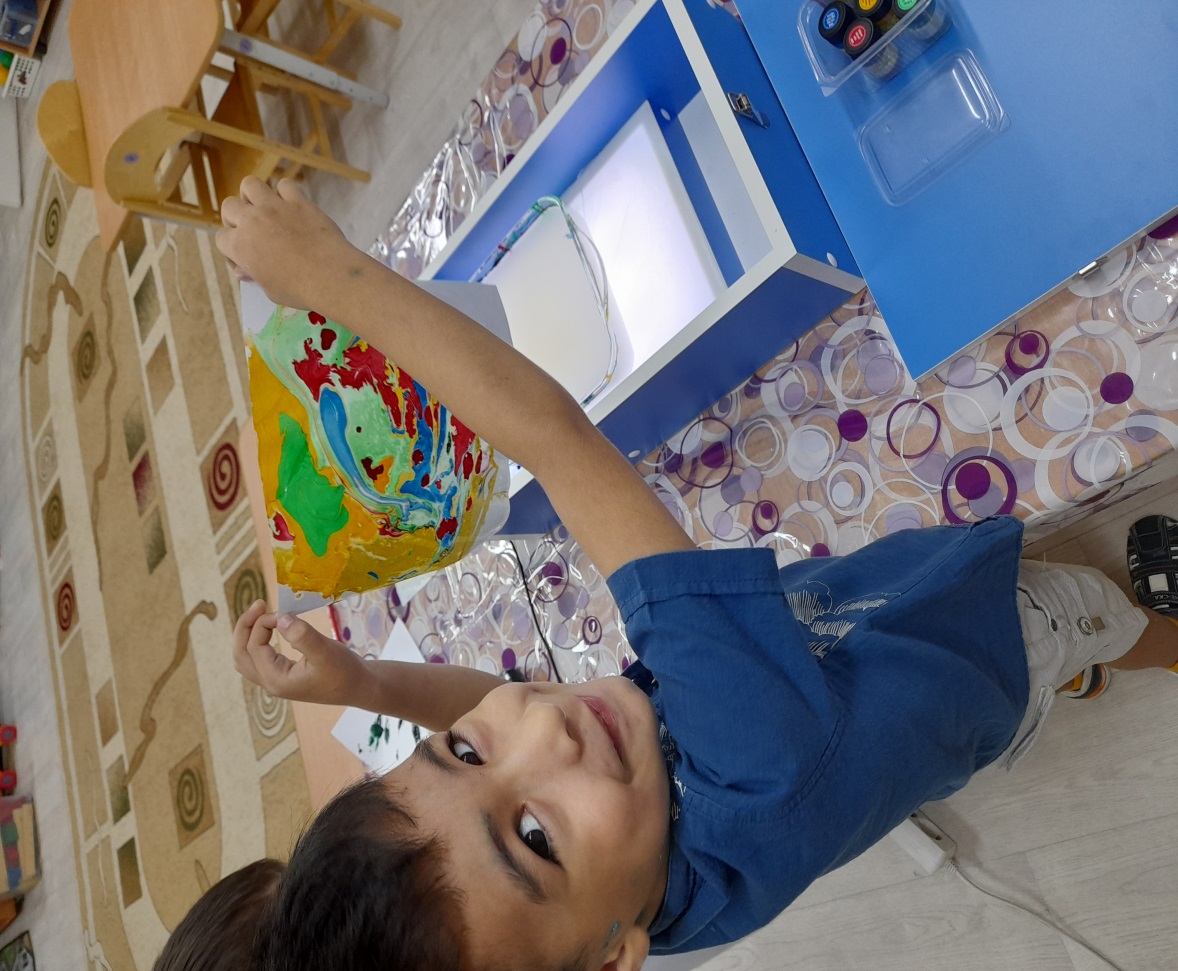 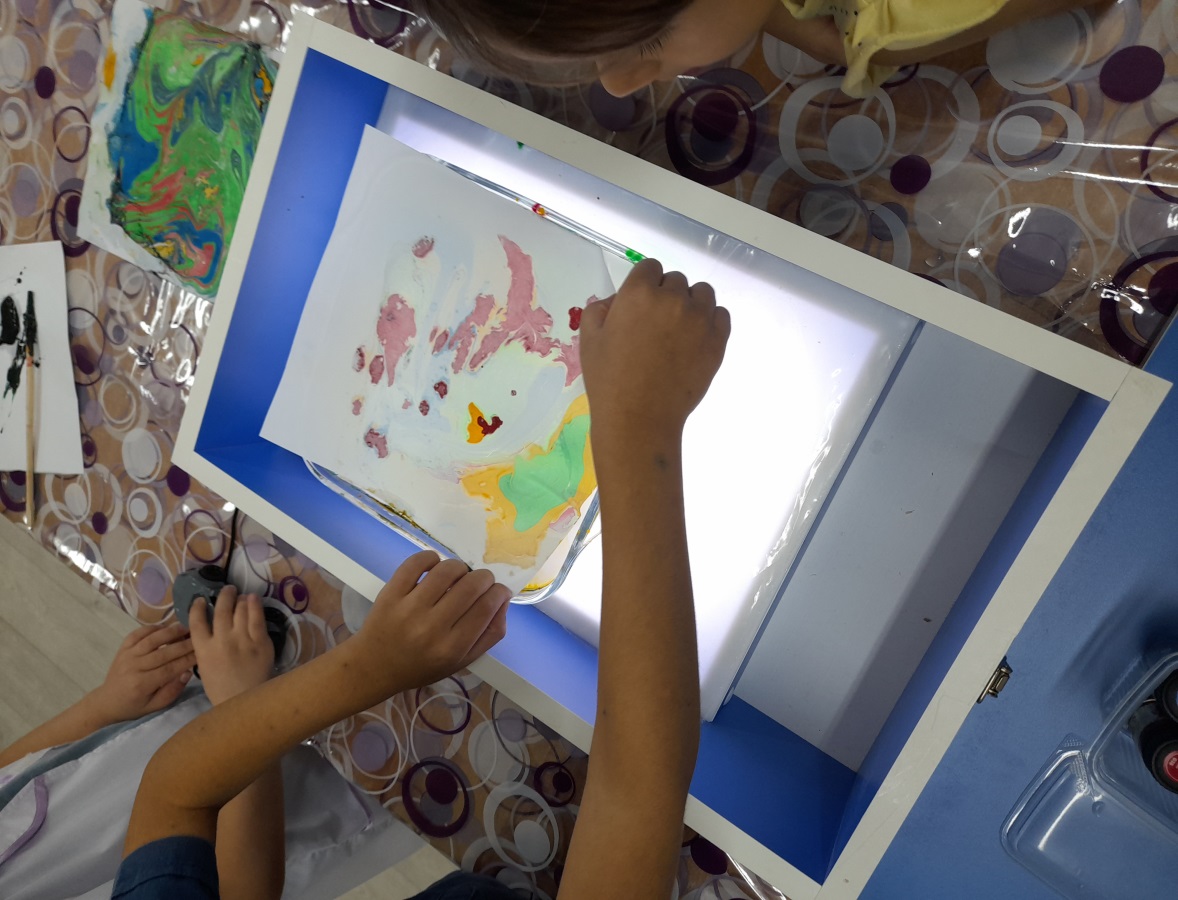 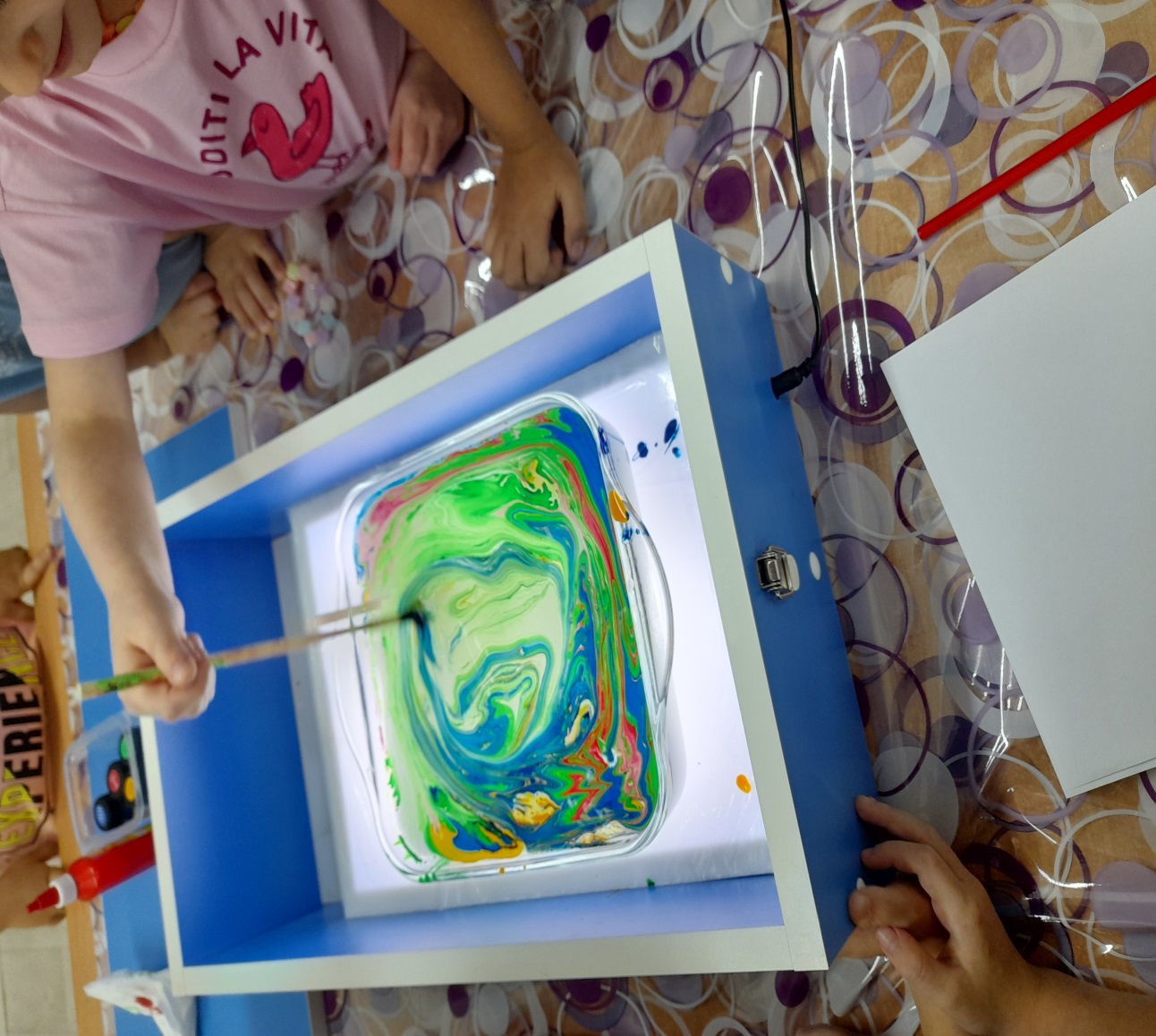 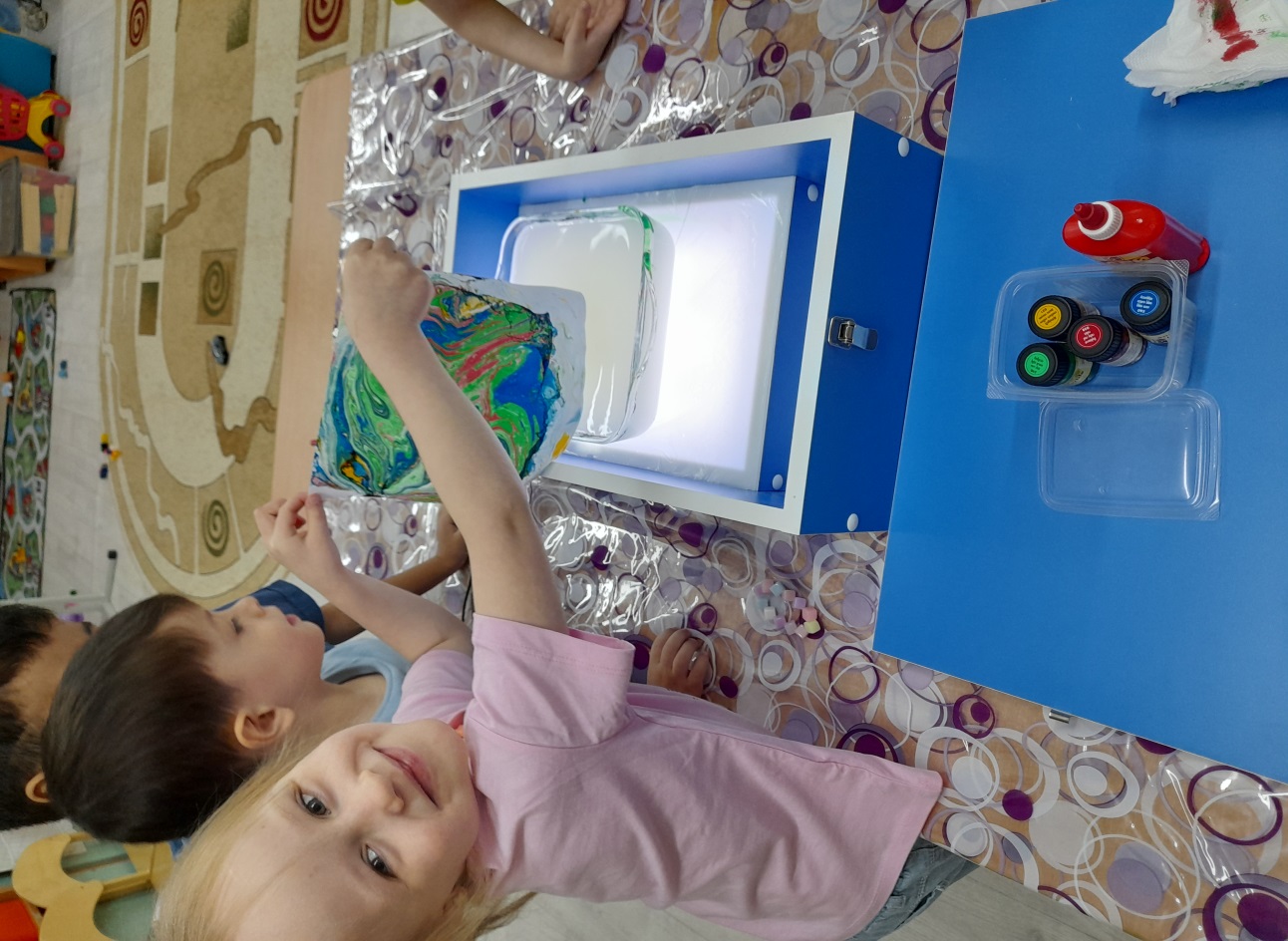 Опыт «Научи яйцо плавать».
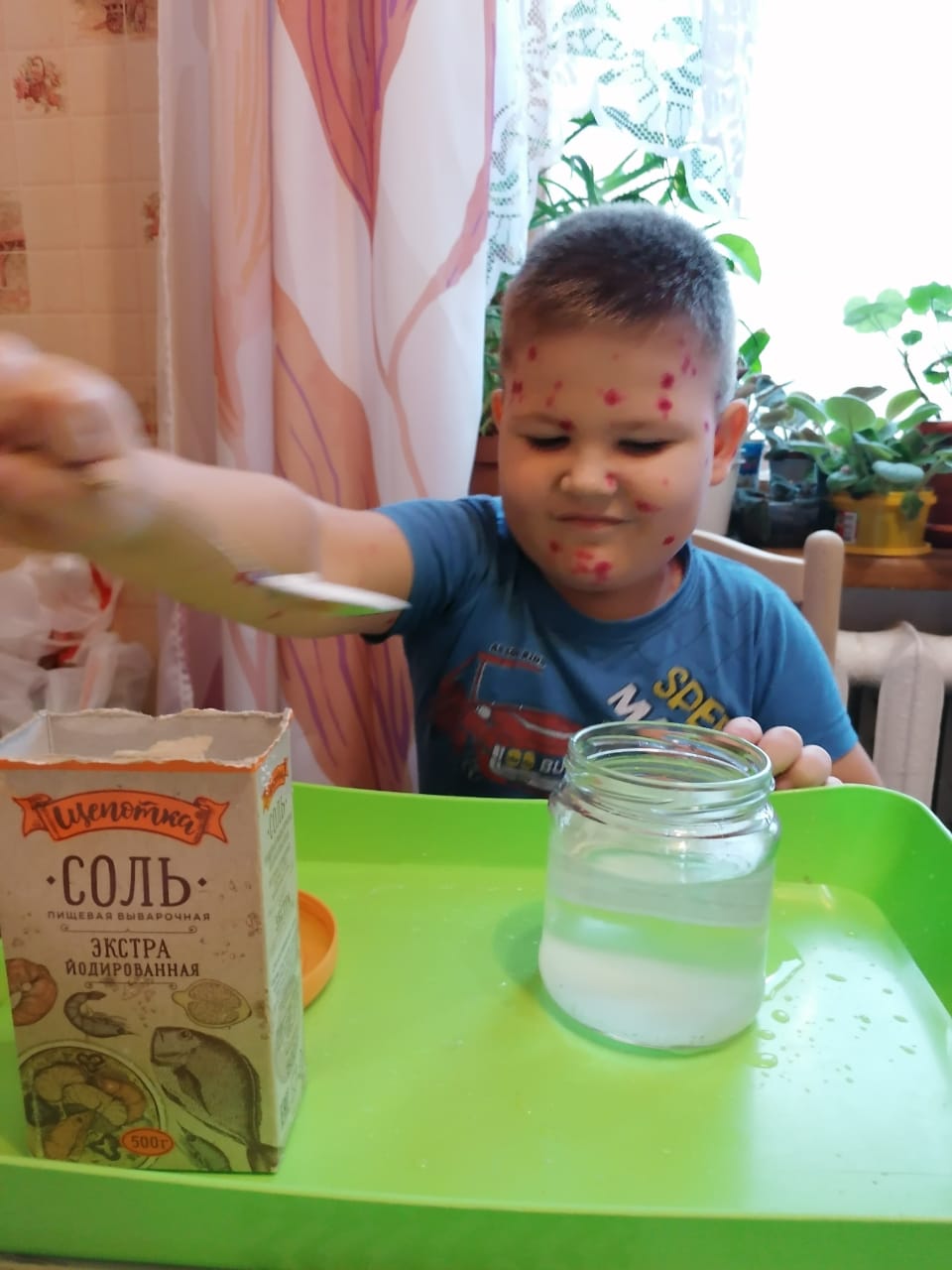 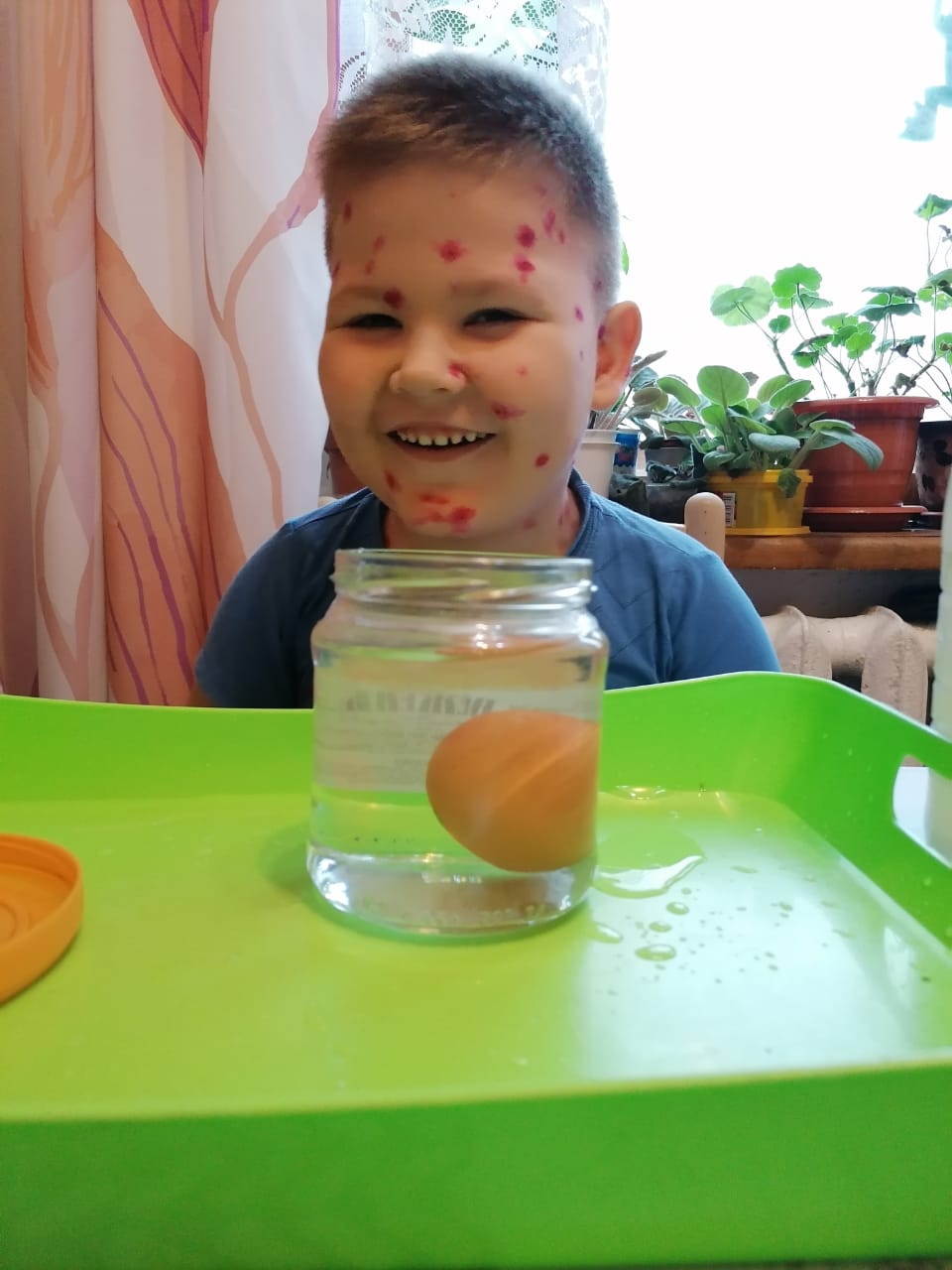 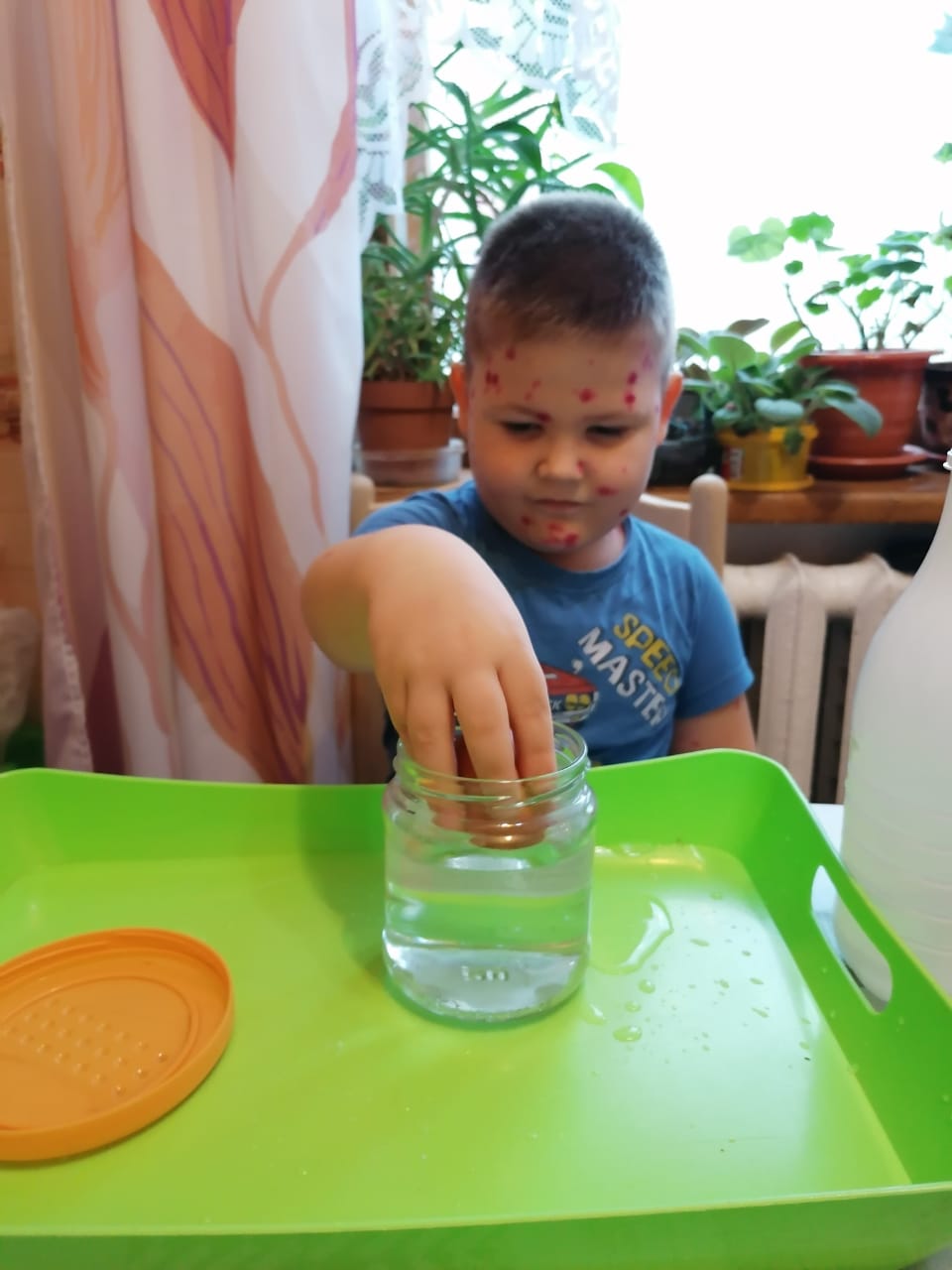 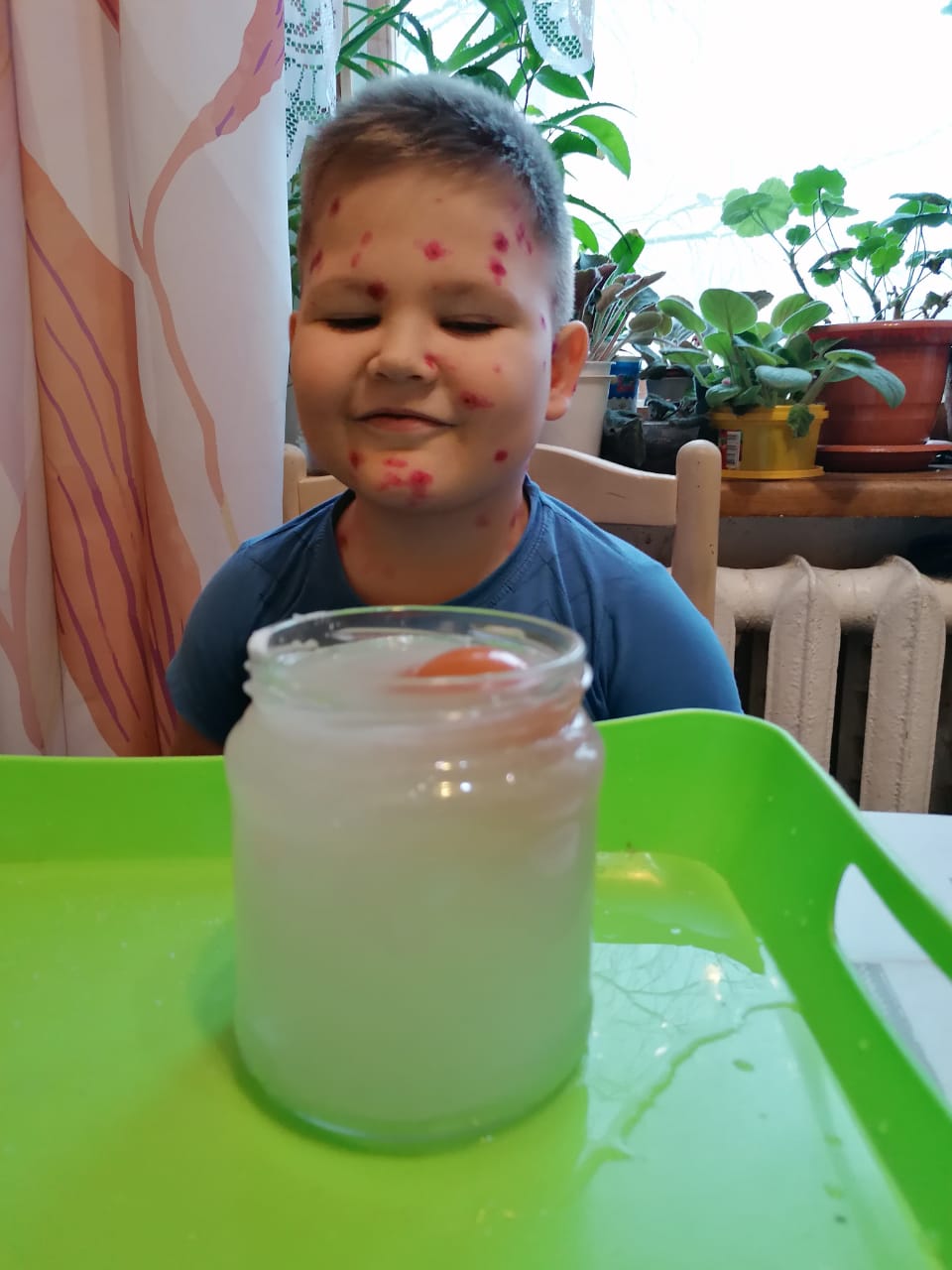 опыт с бумагой и водой.
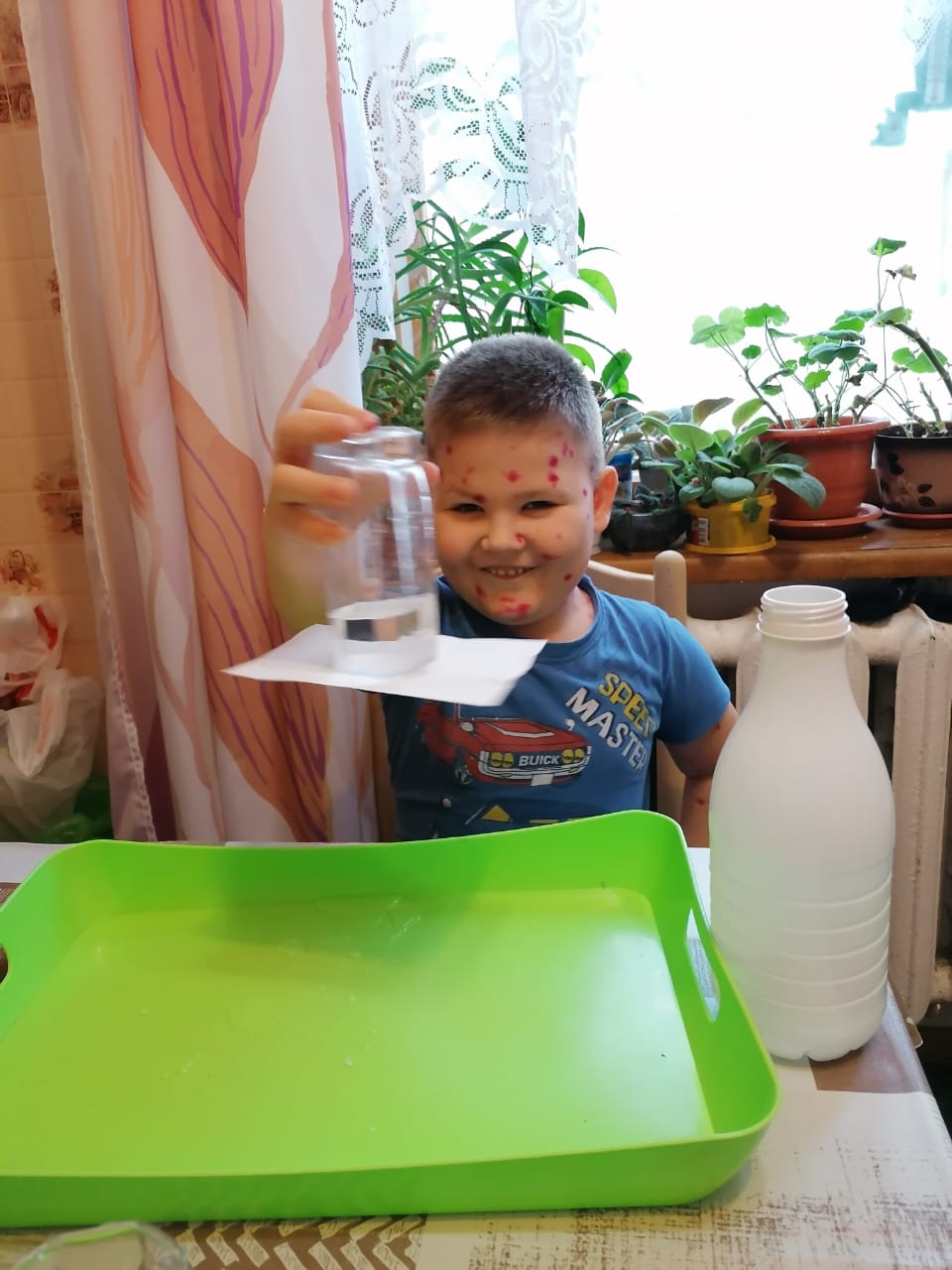 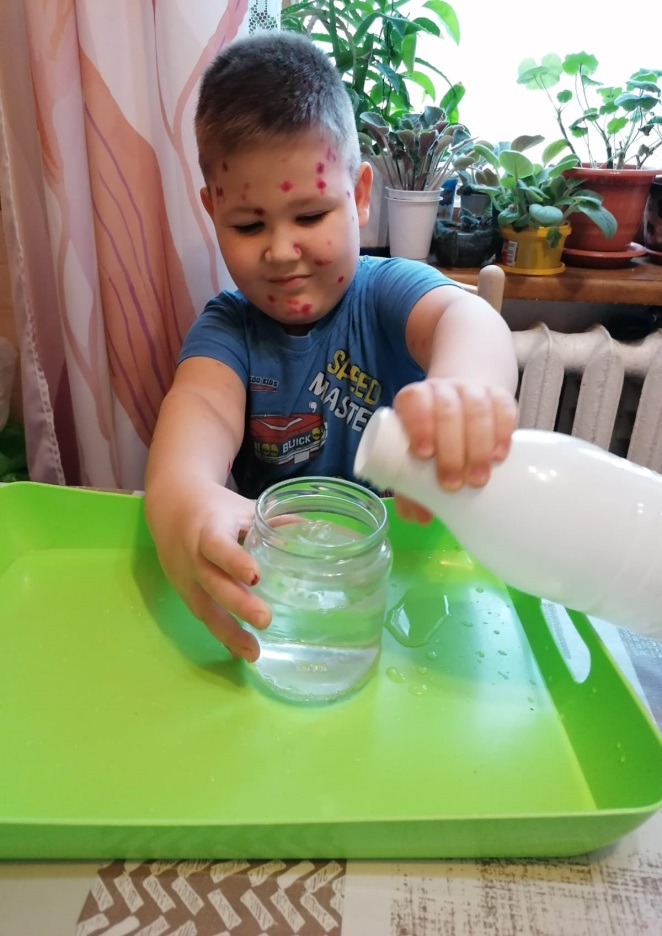 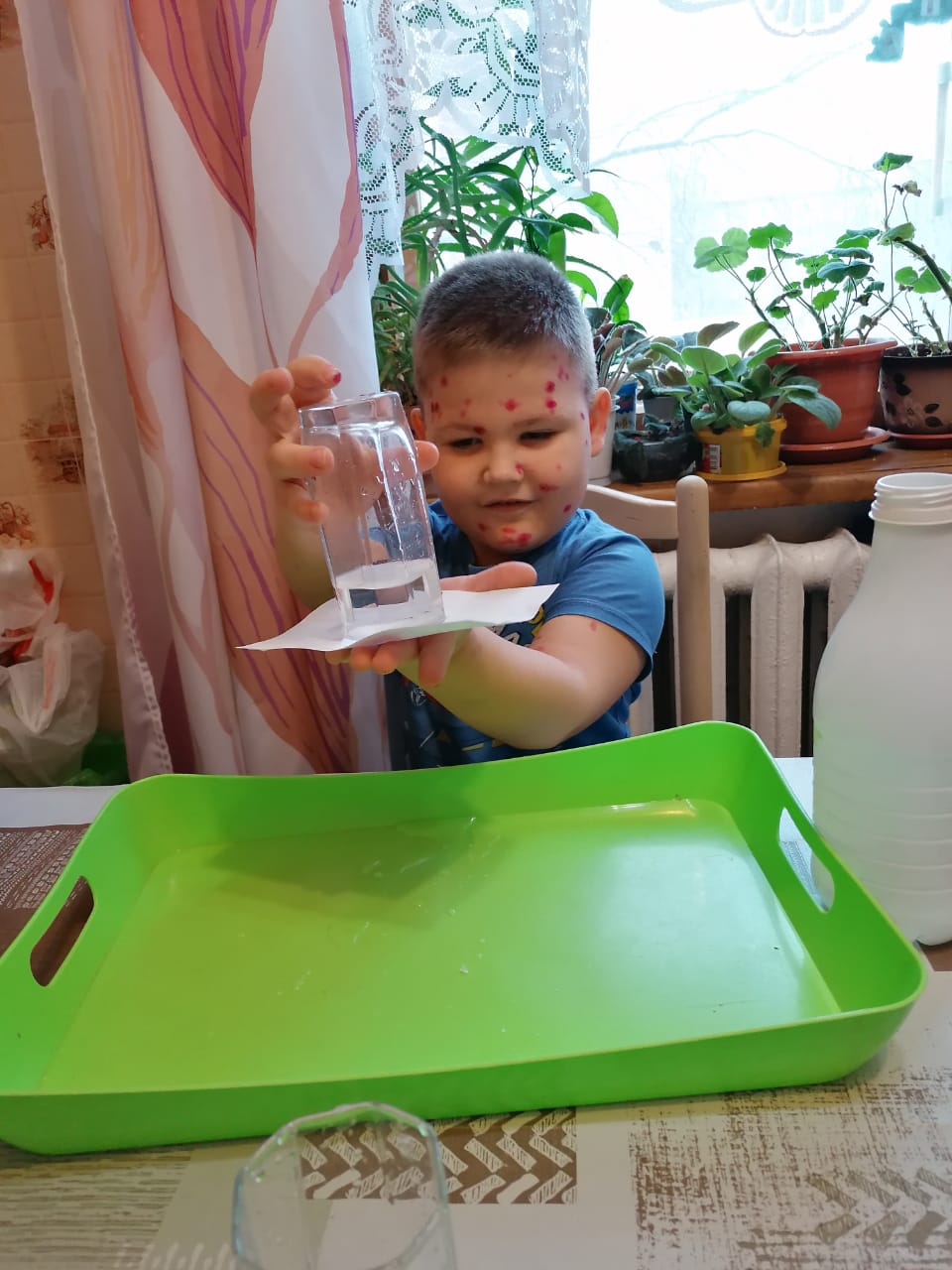 Опыт «ВОДА НЕ ИМЕЕТ ЗАПАХА ЦВЕТА и  ФОРМЫ».
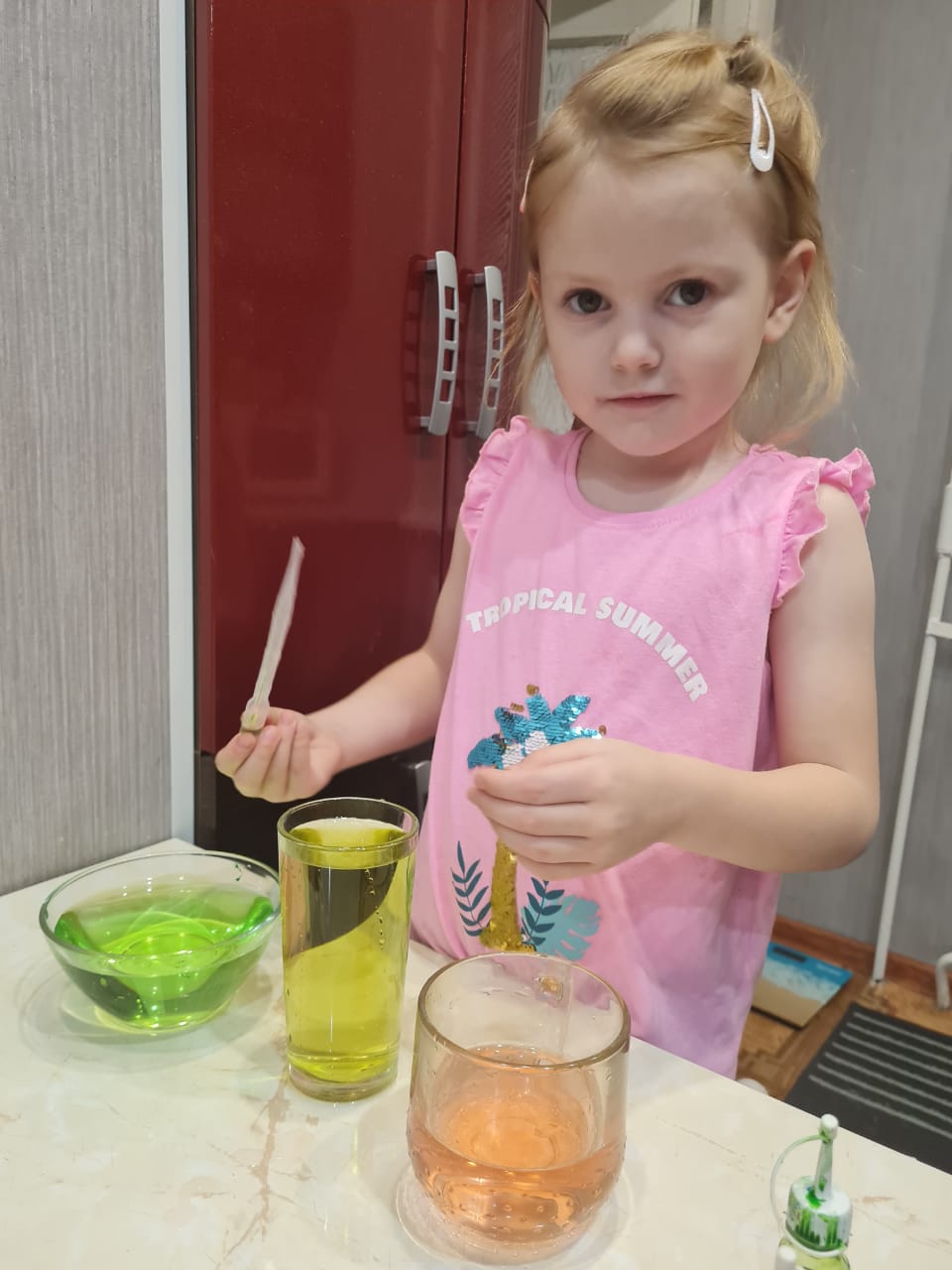 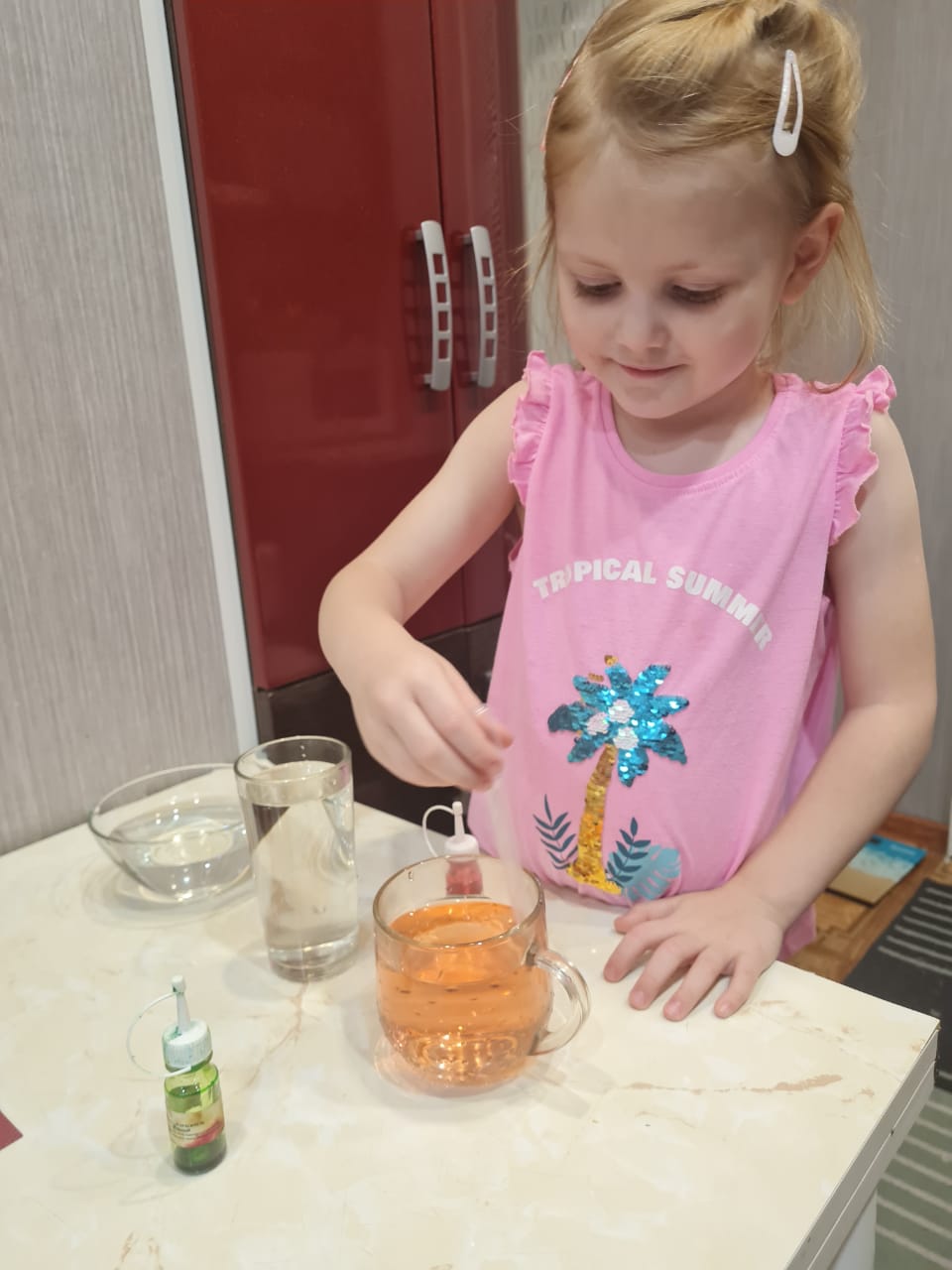 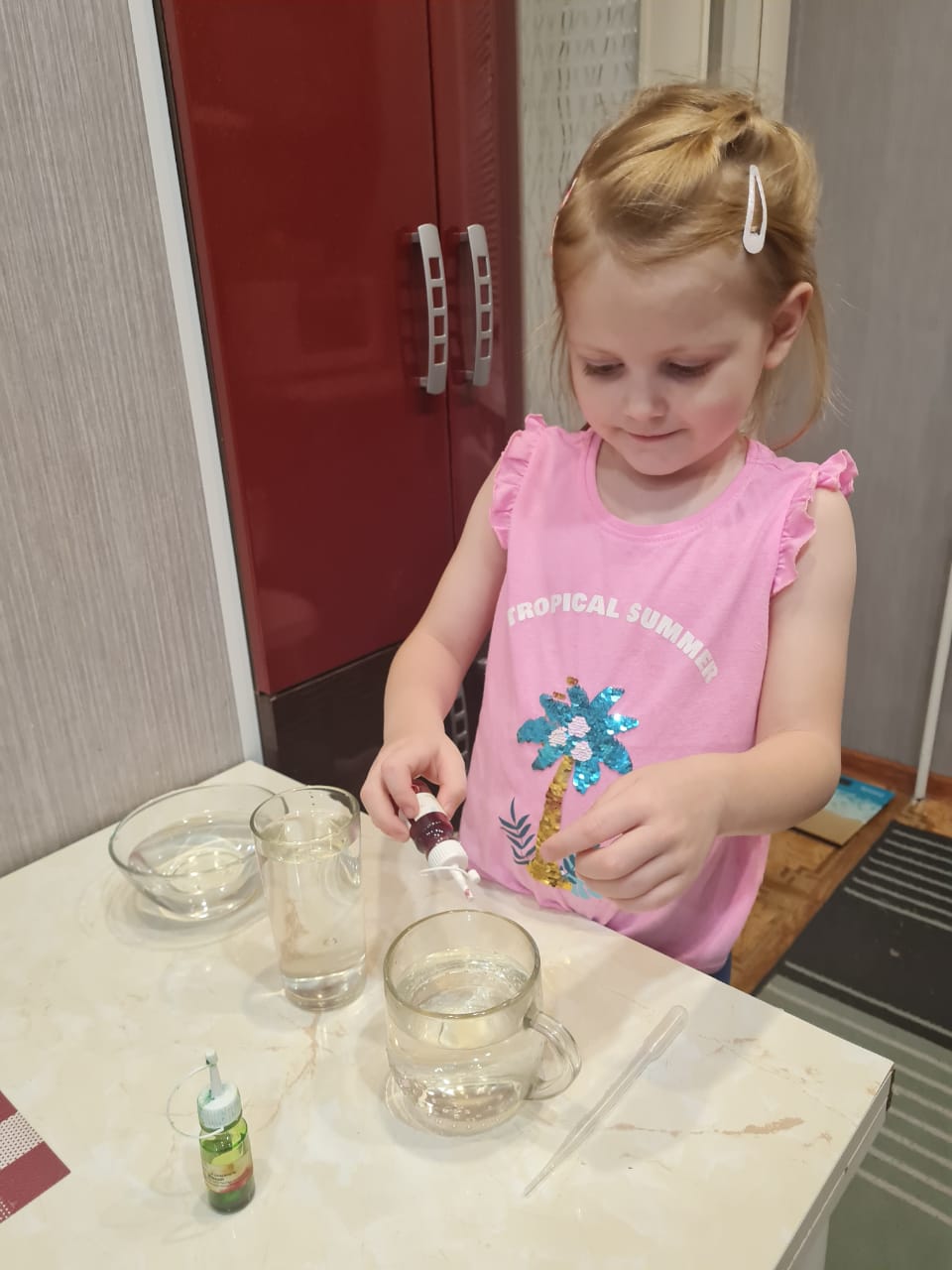 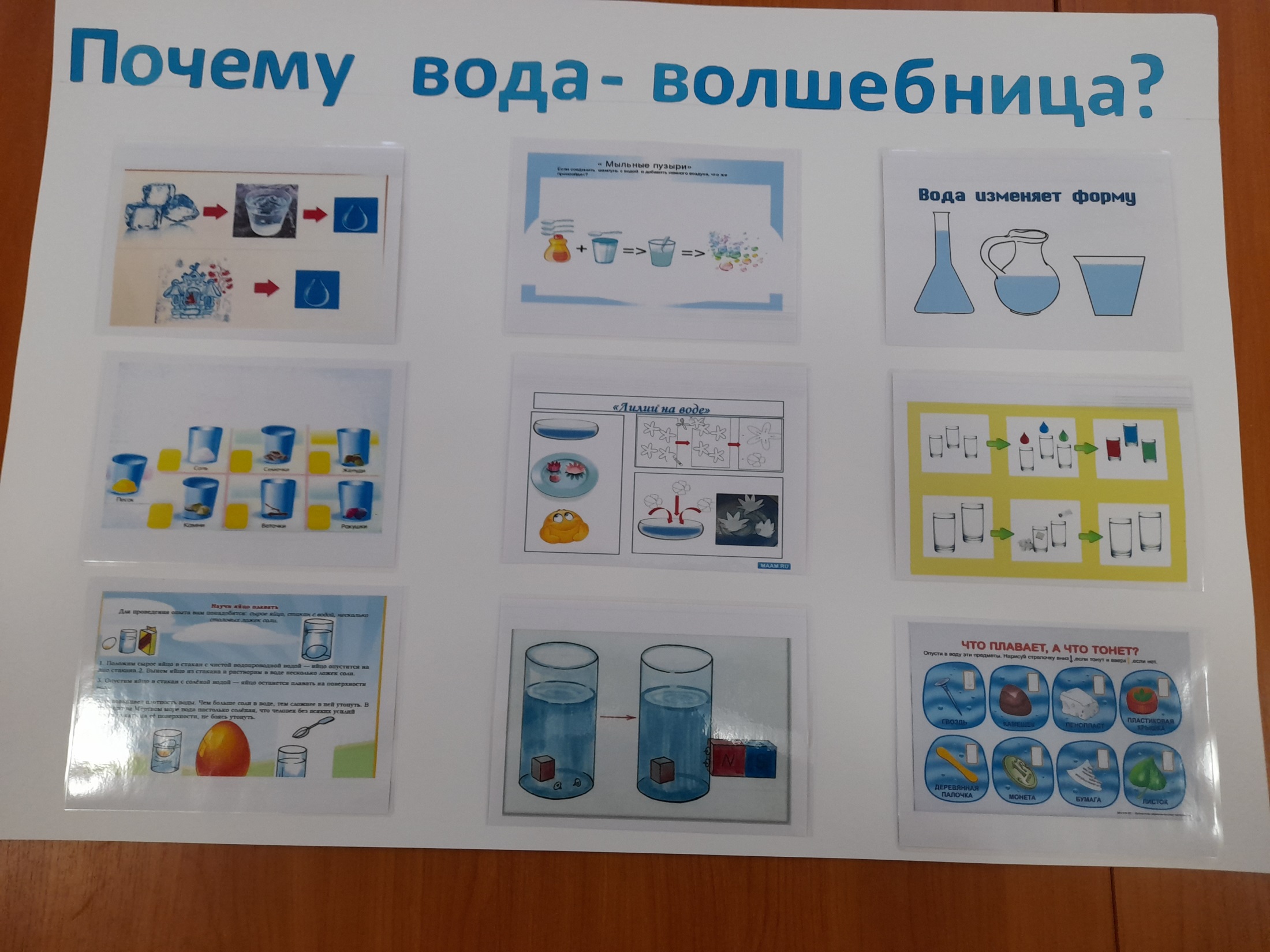 СТЕНГАЗЕТА «Почему вода- волшебница?
Итак, можно сделать вывод:
Целенаправленная систематическая экспериментальная работа с дошкольниками позволяет выявить и сформировать у детей потребность в постоянной познавательной деятельности, поддерживает интерес и способствует всестороннему развитию.
Спасибо за внимание!